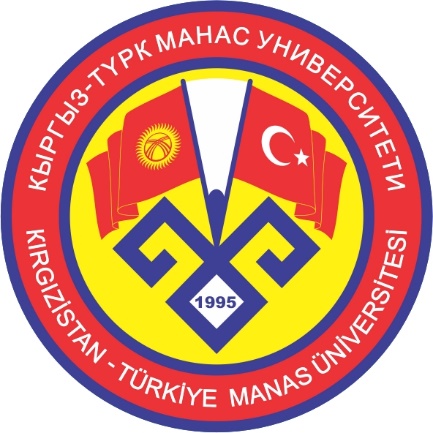 КЫРГЫЗ-ТҮРК «МАНАС» УНИВЕРСИТЕТИ
КТМУнун
БҮТҮРҮҮЧҮЛӨРҮНҮН (2002-2023-ж.ж.)ИШКЕ ОРНОШУУ БОЮНЧА КӨРСӨТКҮЧТӨРҮ
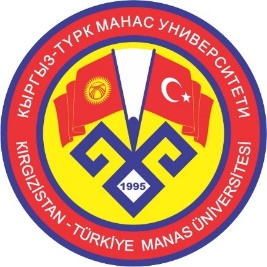 Бул анализдеги маалыматтар Студенттик иштер башкармалыгы тарабынан даярдалган Google Forms (https://forms.gle/yaZYkXeoQSq1UmAh6) анкетасын бүтүрүүчүлөр диплом алганы келгендеринде толтурган, ошондой эле социалдык медиа (Facebook, WhatsApp) жана электрондук почталар аркылуу жиберилген анкетага берилген жооптордун негизинде алынды. 
	Жалпы 11205 бүтүрүүчүнүн 5225и өздөрү жөнүндө маалымат беришти, топтолгон маалыматтар кылдаттык менен текшерилип, бүтүрүүчүлөрүбүздүн ишке орношуу жана иштеген тармактары боюнча анализ жасалды.
	Анализдин мазмуну:
2002-2023-окуу жылында бүтүргөндөрдүн жалпы саны жана алардын ичинен анкета толтургандардын үлүшү;
Бүтүрүүчүлөрүбүздүн өлкөлөр боюнча статистикасы;
Бүтүрүүчүлөрүбүздүн жумушка орношуу статистикасы;
Иштеген бүтүрүүчүлөрүбүздүн кесиби боюнча анализи;
Иштеген бүтүрүүчүлөрүбүздүн сектордук анализи.
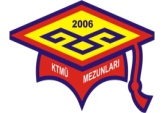 ЖАЛПЫ МААЛЫМАТ
11298
5225
2002-2023-ж.ж. ЖАЛПЫ БҮТҮРҮҮЧҮЛӨРДҮН САНЫ:

БАЙЛАНЫШ ТҮЗҮЛГӨН БҮТҮРҮҮЧҮЛӨРДҮН САНЫ:
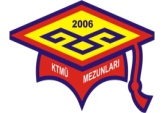 ЖАЛПЫ МААЛЫМАТ
Жалпы бүтүрүүчүлөрдүн 9582си (84,8%) – Кыргызстандын жарандары, 1202си (10,6%) –Түркиянын жарандары, 514ү (4,6%) –башка өлкөлөрдүн жарандары.
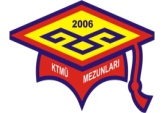 Бүтүрүүчүлөрүбүздүн өлкөлөр  боюнча статистикасы
Анкета толтурган бүтүрүүчүлөрүбүз 43 өлкөдө экенин белгилешкен
КТМУнун
2002-2023-ОКУУ ЖЫЛЫНДА БҮТҮРҮҮЧҮЛӨРҮНҮН АНАЛИЗИ (ишке орношуулары)
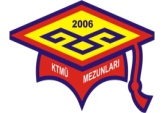 Жалпы бүтүрүүчүлөрдүн саны : 11298
Анкета толтурган бүтүрүүчүлөрдүн саны : 5225
Үлүшү: % 46,2
2002-2023 -ж.ж. КТМУнун БҮТҮРҮҮЧҮЛӨРҮНҮН 
КЕСИПТИК ЖАКТАН БӨЛҮНҮШҮ
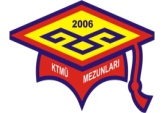 Жалпы бүтүрүүчүлөрдүн саны : 11298
Анкета толтурган бүтүрүүчүлөрдүн саны : 5225
Үлүшү: % 46,2
КТМУнун 2002-2023-ж.ж. ИШКЕ ОРНОШКОН
БҮТҮРҮҮЧҮЛӨРҮНҮН ТАРМАКТАРГА КАРАТА БӨЛҮНҮШҮ
Анкета толтурган бүтүрүүчүлөрдүн саны : 5225
Ишке орношкондор: 3263
Үлүшү: 62,4 %
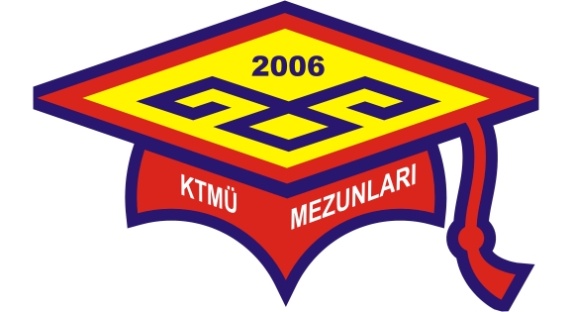 ЫРААЗЫЧЫЛЫК БИЛДИРЕБИЗ!
2023